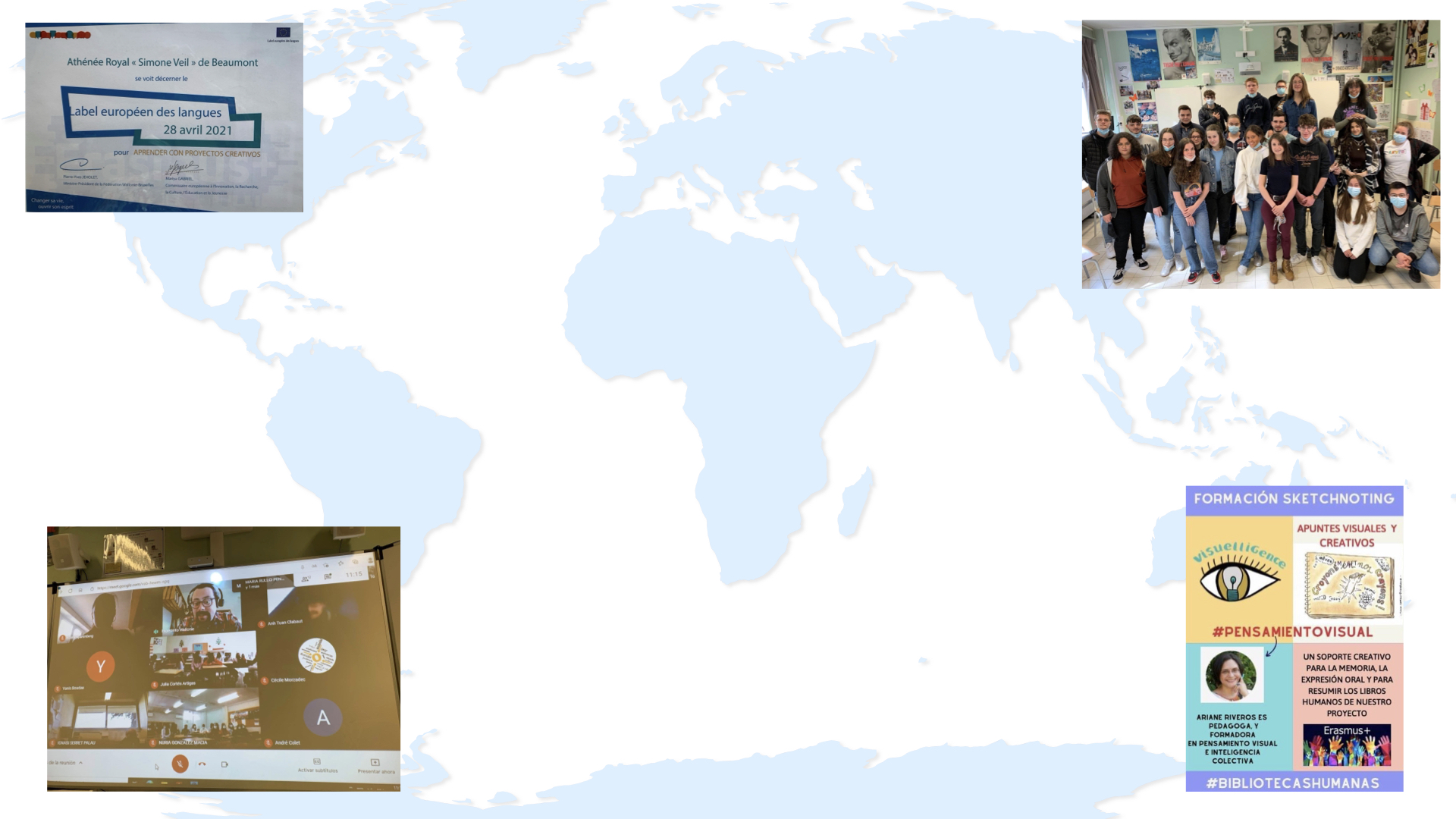 Crecer, soñar, viajar, aprender a ser creativos, compartir experiencias de vida con los otros
Esto es Bibliotecas humanas y el Pateo de Bábel